个税计算（初级）课证融通教学实施线上培训班
理论知识重难点讲解
浙江衡信教育科技有限公司
重难点脉络图
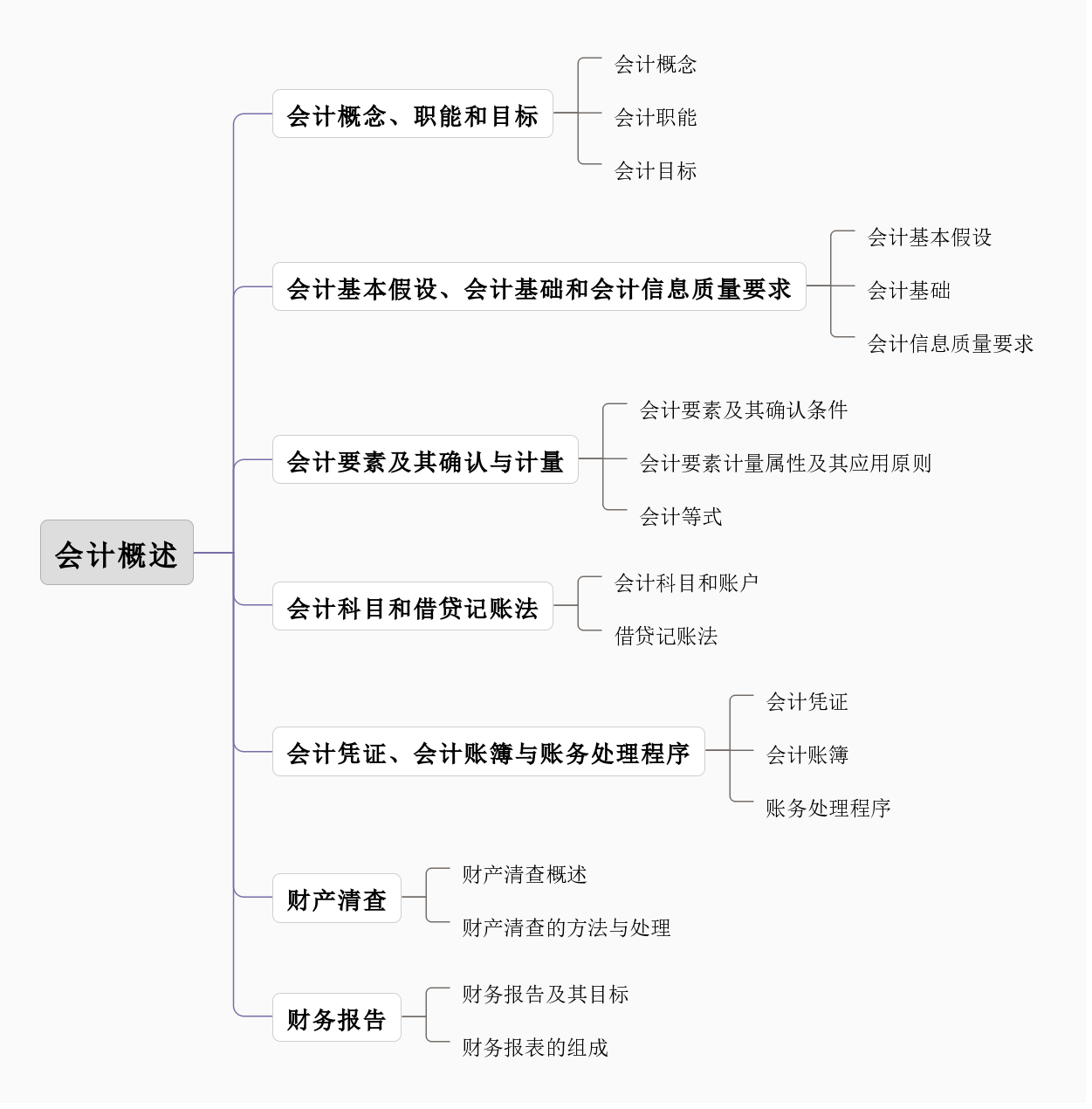 ✮
✮
✮
个人所得税法律制度重难点脉络图
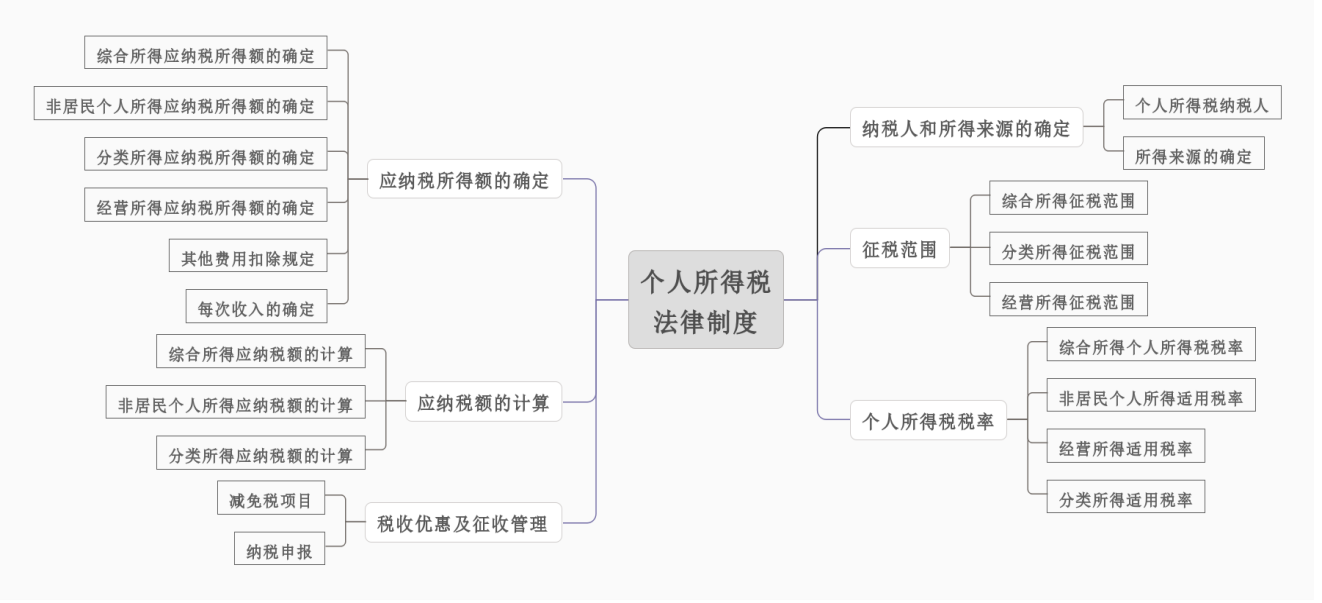 ✮
会计基础重点难点讲解—会计基本假设
会计主体（空间范围）
01
会计主体是指会计工作服务的特定对象，是企业会计确认、计量、记录和报告的空间范围
持续经营
02
持续经营是指在可以预见的将来，企业将会按当前的规模和状态继续经营下去，不会停业，也不会大规模削减业务
会计分期（时间范围）
03
会计分期是指将一个企业持续经营的生产经营活动划分为一个个连续的、长短相同的期间。
货币计量（计量尺度）
04
单击此处输入你的正文，文字是您思想的提炼，请尽量言简意赅的阐述观点。
会计主体与法律主体（法人）并非是对等的概念，法律主体一定是会计主体，但会计主体却不一定是法律主体。
①一个法律主体内部，可能存在多个会计主体。
②一个会计主体可能由多个法律主体（如企业集团）组成。
③会计主体可能是法律主体，可能不是法律主体（如车间、部门、企业集团）。
④母公司、子公司、总公司既是会计主体又是法律主体，分公司是会计主体但不是法律主体。
会计基础重点难点讲解—会计基本假设
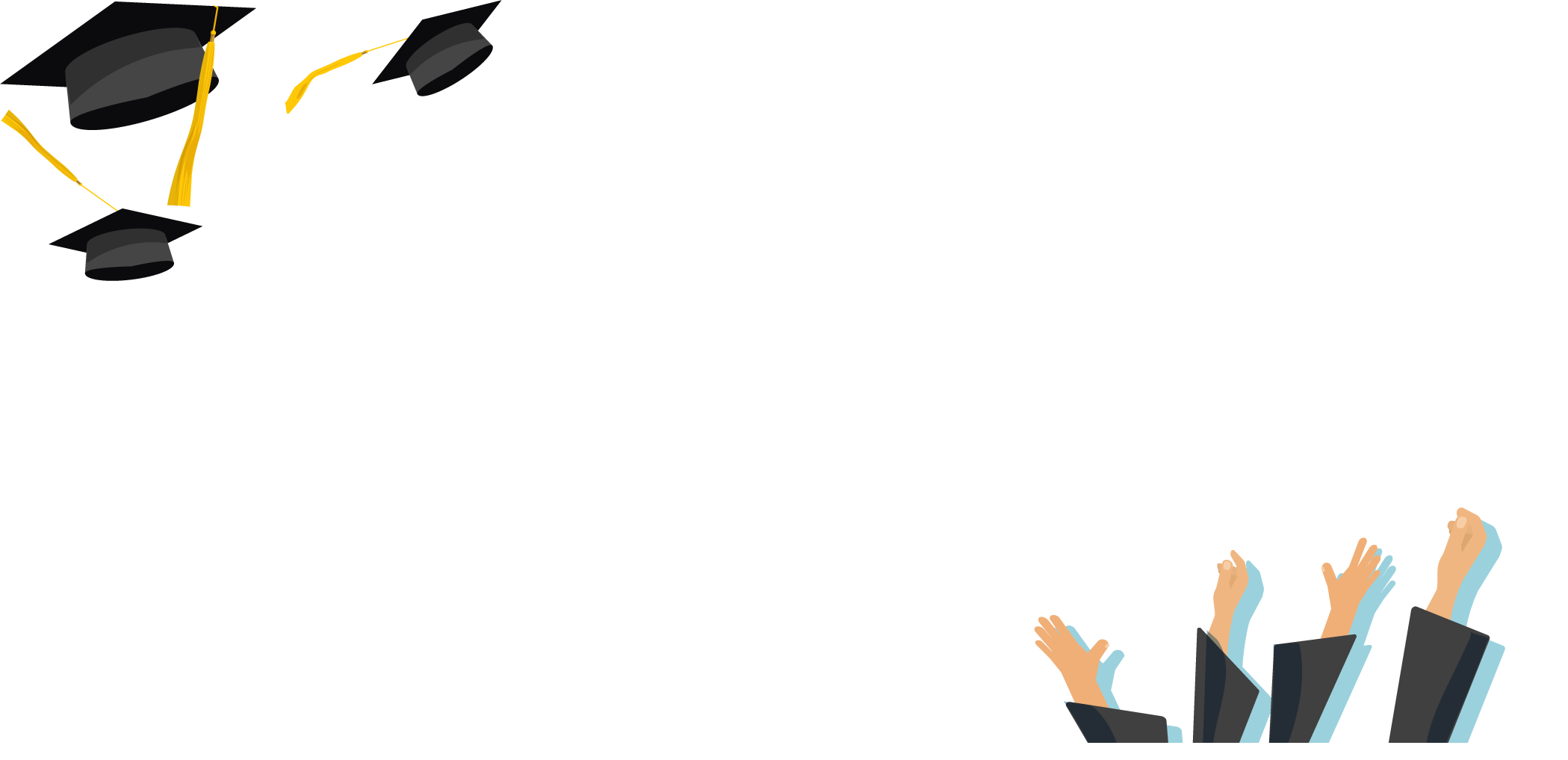 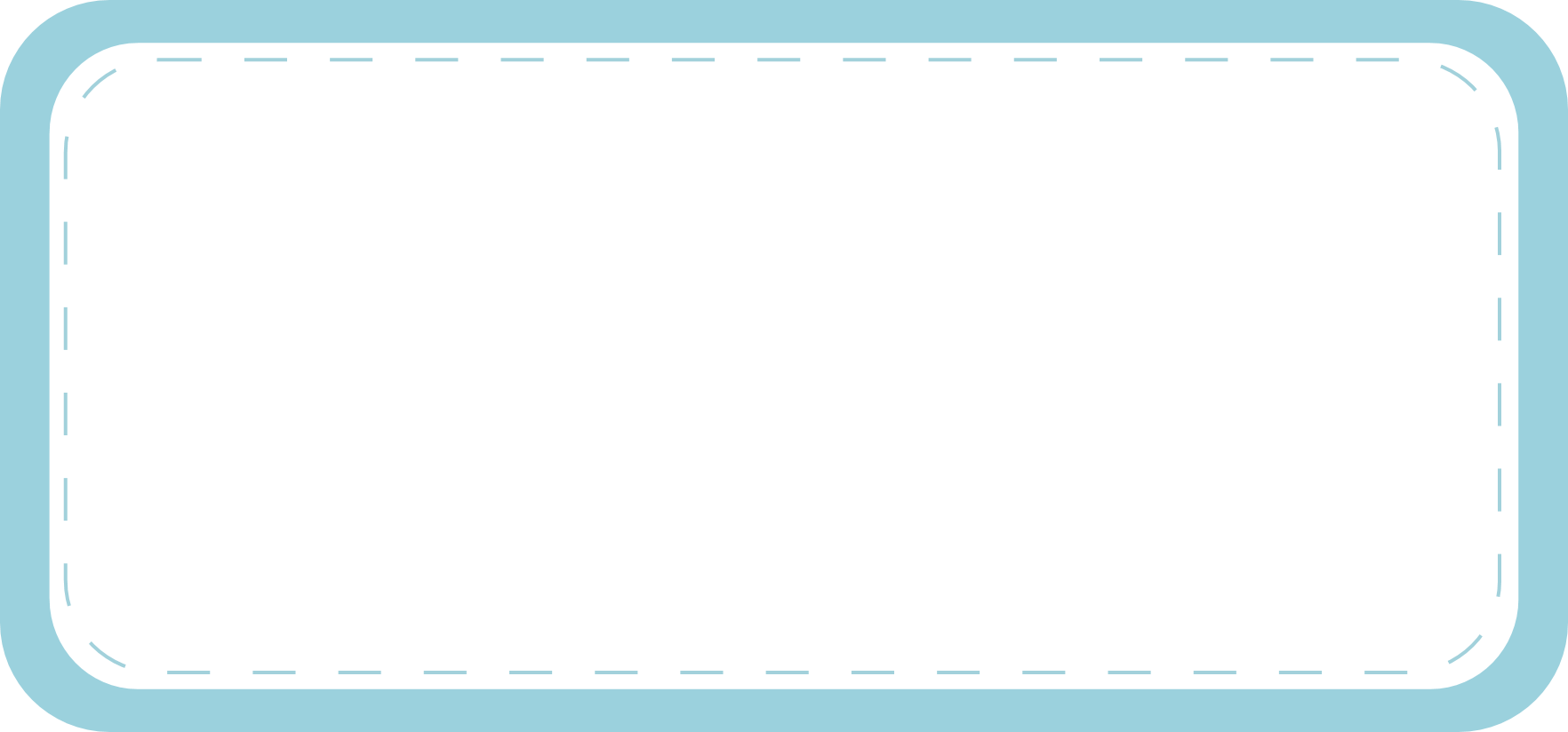 有了会计分期，才产生了本期与非本期的区别，从而出现权责发生制和收付实现制的区别
会计基础重点难点讲解—会计基本假设
我国的会计核算应以人民币为记账本位币
外币为主的企业
境外设立的中国企业向国内报送的财务会计报告应当折算成人民币
会计基础重点难点讲解—8项会计信息质量要求
相关性
应当与财务报告使用者的经济决策需要相关
可靠性
可理解性
真实可靠、内容完整
应应当清晰明了
谨慎性
及时性
会计信息质量要求
不应高估资产或者收益、低估负债或者费用
不得提前或延后
实质重于形式
经济实质
可比性
重要性
横向可比/纵向科可比
功能、项目性质和金额大小加以职业判断
会计基础重点难点讲解—会计要素确认
资产=负债+所有者权益
利润=收入-费用
资产
负债
企业过去的交易或者事项形成的
企业拥有或者控制的
预期会给企业带来经济利益的资源
过去的交易或者事项形成的
预期会导致经济利益流出企业
现时义务。
所有者权益
收入
日常活动中形成的
会导致所有者权益增加的、与所有者投入资本无关
经济利益的总流入
资产扣除负债后由所有者享有的剩余权益
费用
利润
日常活动中发生的
会导致所有者权益减少的、与向所有者分配利润无关
经济利益的总流出
企业在一定会计期间的经营成果
会计基础重点难点讲解—收入与利得、费用与损失
会计基础重点难点讲解—会计计量属性
历史成本
实际成本
重置成本
是指按照当前市场条件，重新取得同样
可变现净值
预计售价减去进一步加工成本和销售所必须的预计税金、费用后的净值
现值
现金流量以恰当的折现率进行折现后的价值
公允价值
市场参与者在计量日发生的有序交易中，出售一项资产所能收到或者转移一项负债所需支付的价格
会计基础重点难点讲解—错账更正方法
个人所得税重点难点讲解—纳税义务人
个人所得税重点难点讲解—所得来源地
个人所得税重点难点讲解—综合所得征税范围
工资薪金所得：任职受雇
劳务报酬所得
下列项目不属于工资、薪金性质的补贴、津贴，不征收个人所得：，
①独生子女补贴；②托儿补助费；③差旅费津贴、误餐补助；④执行公务员工资制度未纳入基本工资总额的补贴、津贴差额和家属成员的副食补贴。
兼职收入：√
董事费收入：任职—工资
                 非任职—劳务
综合所得
稿酬所得
特许权使用费所得
个人因其作品以图书、报刊等形式出版、发表
遗作稿酬
“专利权、商标权、著作权、非专利技术”以及其他特许权的“使用权”所得
剧本使用费收入
文字作品手稿原件或复印件拍卖所得
个人所得税重点难点讲解—稿酬所得特殊规定
杂志社职员在本单位的报刊发表作品个税处理
专业作者在本社出版图书收入个税处理
个人所得税重点难点讲解—分类所得征税范围
利息股息红利所得：个人投资者从其投资企业借款
以企业资金为个人购房或其他财产；企业为股东个人购买汽车
A
添加标题
财产转让所得：自用5年、家庭唯一
财产租赁所得：个人在汽车上做广告；个人出租住房：10%
B
C
D
偶然所得：员工年会的中奖收入；个人提供担保获得收入
个人所得税重点难点讲解—专项附加扣除
继续教育
子女教育
住房贷款利息
大病医疗
赡养老人
住房租金
个人所得税重点难点讲解—专项附加扣除（子女）
谁能扣
子女在学前教育阶段或接受学历教育的父母
留存资料
（境外）
01
02
扣多少
每个         子女每年12,000元（每月1,000元）的标准定额扣除，对
                不同子女，可以在夫妻间有不同的扣除比例，扣除比例只能为               
                一方扣除或平均扣除
接受范围教育
学前教育阶段包括年满3岁至小学入学前教育;学历教育包括义务教育（小学和初中）、高中阶段教育（普通高中、中等职业教育、技工教育)、高等教育（大学专科、大学本科、硕士研究生、博士研究生教育）
境外学校
录取通知书
起止
时间
子女处于学前教育阶段的，为年满3岁当月至小学入学前
接受学历教育的，为接受全日制学历教育的当月至结束的当月
施教机构按规定组织实施的寒暑假连续计算
因病或其他非主观原因休学且学籍继续保留的休学期间连续计算
留学签证
个人所得税重点难点讲解—专项附加扣除（子女）
3
1
2
子女教育是否年满3岁的当月就可以享受？
答：是
子女教育是否最多扣2个？
答：不是
上半年读初中，下半年读高中，该享受哪一个？
答：可以分两行，分别填写前后两个阶段的受教育情况
6
4
5
监护人不是父母可以扣除吗？
答：可以，前提是确实担任未成年人的监护人
在民办学校接收教育可以享受扣除吗？
答：可以
硕士研究生、博士研究生教育属于子女教育还是继续教育，由谁扣除?
答：根据具体情况进行判定。属于全日制学历教育的硕士研究生、博士研究生，由其父母按照子女教育进行扣除；属于非全日制的学历（学位）继续教育，由纳税人本人按照继续教育扣除。
[Speaker Notes: 全日制+学历（义务、高中、高等）+子女+本科及以下]
个人所得税重点难点讲解—专项附加扣除（继续）
谁能扣
在中国境内接受学历（学位）继续教育、技能人员职业继续教育或专业技术人员职业继续教育的本人,个人接受本科（含）以下学历（学位）继续教育，可以选择由其父母扣除，也可以选择由本人扣除;
留存资料
扣多少
接受学历继续教育的，在学历教育期间按每年4,800元（每月400元）定额扣除，多个学历继续教育不可同时享受。
接受技能人员、专业技术人员职业资格继续教育的，在取得相关证书的年度， 按照3,600元定额扣除，证书一共140多项，多个非学历继续教育不可同时享受。
职业资格相关证书
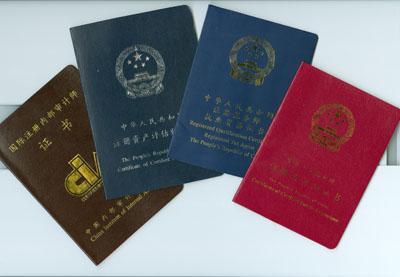 起止
时间
纳税人参加学历继续教育的，为入学当月至教育结束的当月，最长不得超过48个月
纳税人参加职业资格教育（技能人员资格、专业技术人员资格）的，为取得相关职业资格证书的当年
个人所得税重点难点讲解—专项附加扣除（继续）
01
学历继续教育和职业资格继续教育能不能同时享受？
答：可以
02
同一年有多个学历继续教育和职业资格教育能不能同时享受？
答：不可以
03
学历（学位）教育，是否最后没有取得学历（学位）证书也可以扣48个月？
答：可以
04
48个月后，换一个专业就读（属于第二次继续教育），还可以继续扣48个月？
答：可以
[Speaker Notes: 同一学历，学位]
个人所得税重点难点讲解—专项附加扣除（贷款利息）
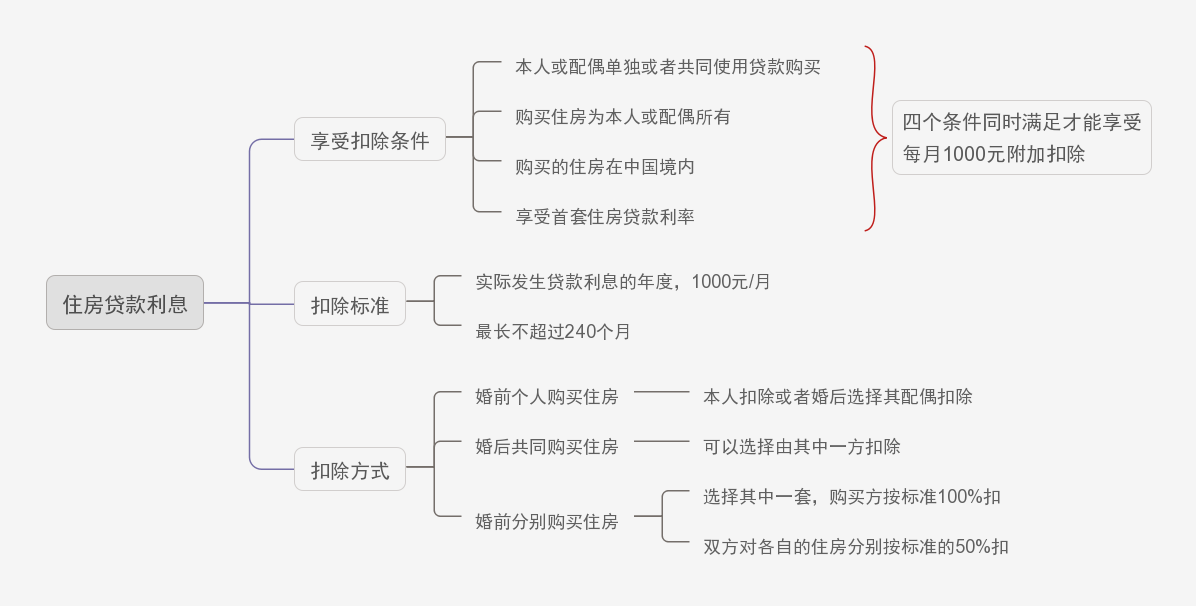 [Speaker Notes: 同一学历，学位]
①纳税人及其配偶在一个纳税年度内不能同时分别享受住房贷款利息和住房租金专项附加扣除。
②根据《个人所得税专项附加扣除暂行办法》相关规定，如纳税人此前未享受过住房贷款利息扣除，那么其按照首套住房贷款利率贷款购买的第二套住房，可以享受住房贷款利息扣除。
③一套采用组合贷款方式购买的住房，如公积金中心或者商业银行其中之一，是按照首套房屋贷款利率发放的贷款，则可以享受住房贷款利息扣除。
④父母和子女共同购买一套房子，不能既由父母扣除又由子女扣除，应该由主贷款人扣除。
⑤只要纳税人申报扣除过一套住房贷款利息，在个人所得税专项附加扣除的信息系统里存有扣除住房贷款利息的记录，无论扣除时间长短，也无论该住房的产权归属情况，纳税人就不得再就其他房屋享受住房贷款利息扣除。
个人所得税重点难点讲解—专项附加扣除（贷款利息）
[Speaker Notes: 同一学历，学位]
个人所得税重点难点讲解—专项附加扣除（住房租金）
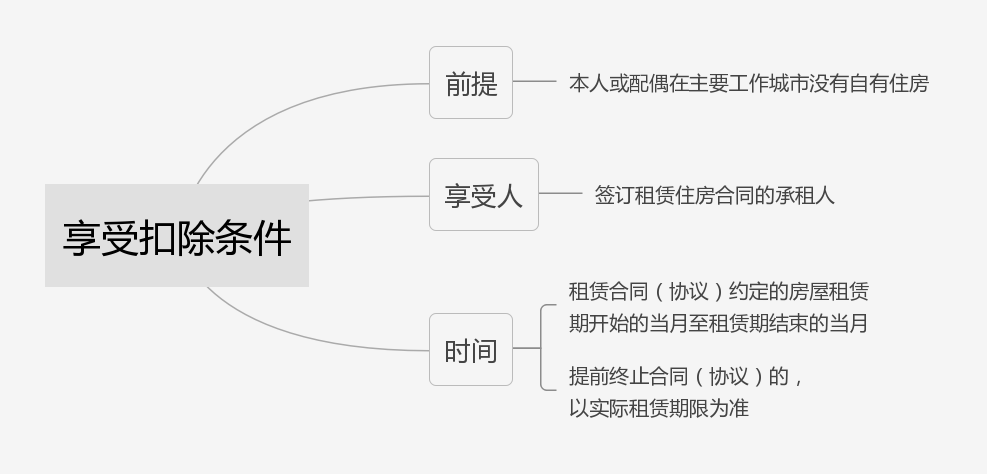 [Speaker Notes: 同一学历，学位]
个人所得税重点难点讲解—专项附加扣除（住房租金）
A
B
上半年租房，下半年买房贷款如何扣除？
答：更改信息，按新的符合政策进行
单身，在重庆有房，但是在北京上班租房住，该怎么扣？
答：北京租房扣
C
D
非单身，在重庆有房，男方在成都上班租房，女方在北京上班租房，该怎么扣？
答：男女方均可分别扣
合租房子如何扣除？
答：承租人扣，谁签合同谁扣
E
F
我租了父母的房子，可以抵扣吗？
答：签订租赁合同且支付租金，可以扣
员工宿舍可以扣除吗？
答：签订租赁合同且支付租金，可以扣
①赡养老人专项附加扣除的扣除标准是按照每个纳税人有两位赡养老人测算的，只要父母其中一位达到60岁就可以享受扣除，不按照老人人数计算。
②实际承担对叔叔伯伯或赡养岳父岳母、公婆的费用不符合专项附加扣除暂行办法的规定，不能享受赡养老人专项附加扣除。
③纳税人的其他兄弟姐妹当年均已去世，在第二年其可以按照独生子女赡养老人标准扣除2000元/月。
个人所得税重点难点讲解—专项附加扣除（赡养老人）
个人所得税重点难点讲解—公益性捐赠
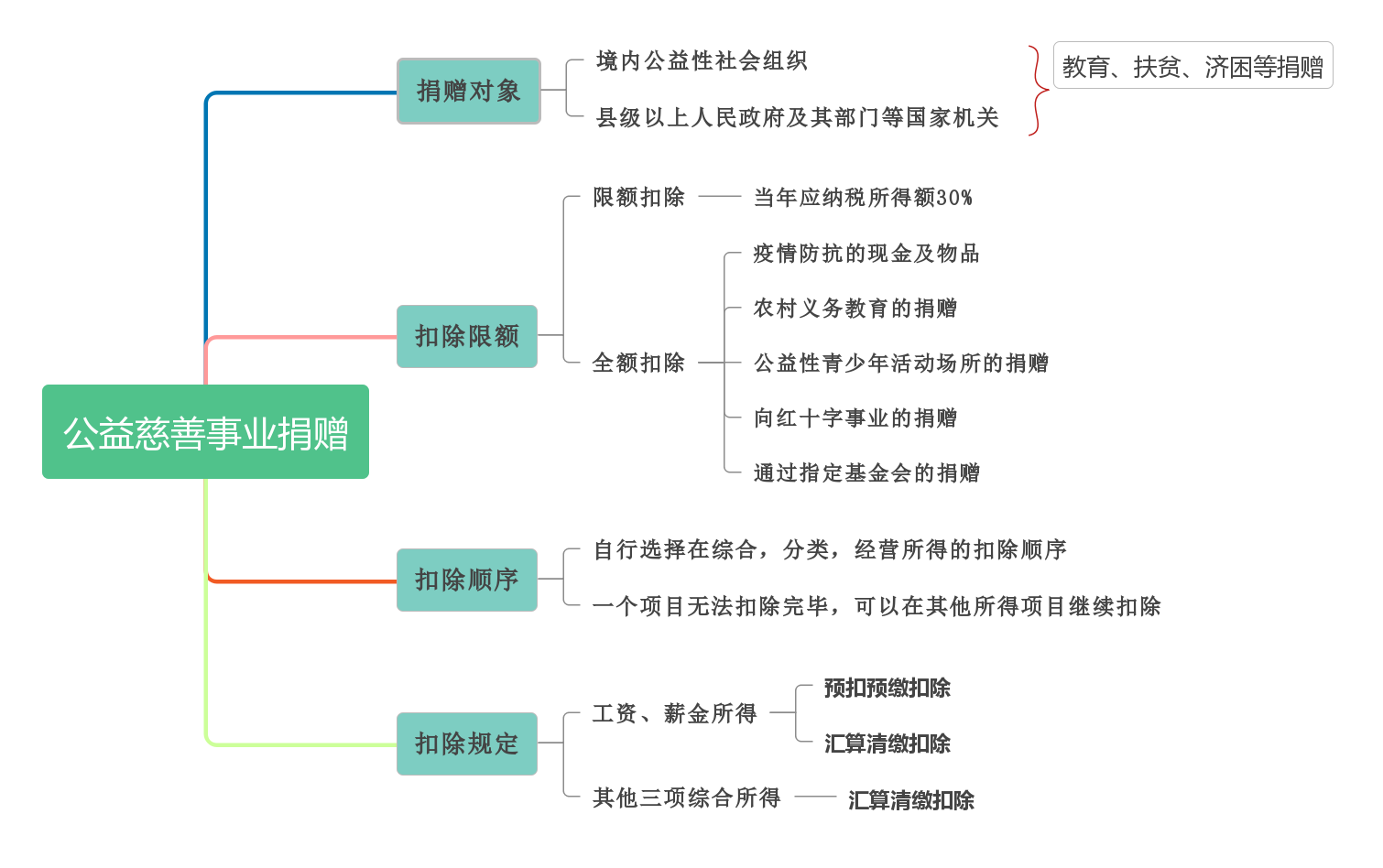 个人所得税重点难点讲解—商业健康险
个人所得税重点难点讲解—优惠政策
个人所得税重点难点讲解—应纳税所得额确定
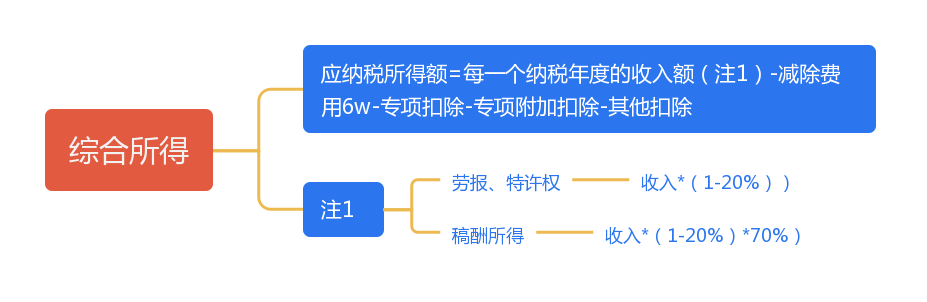 个人所得税重点难点讲解—应纳税所得额确定
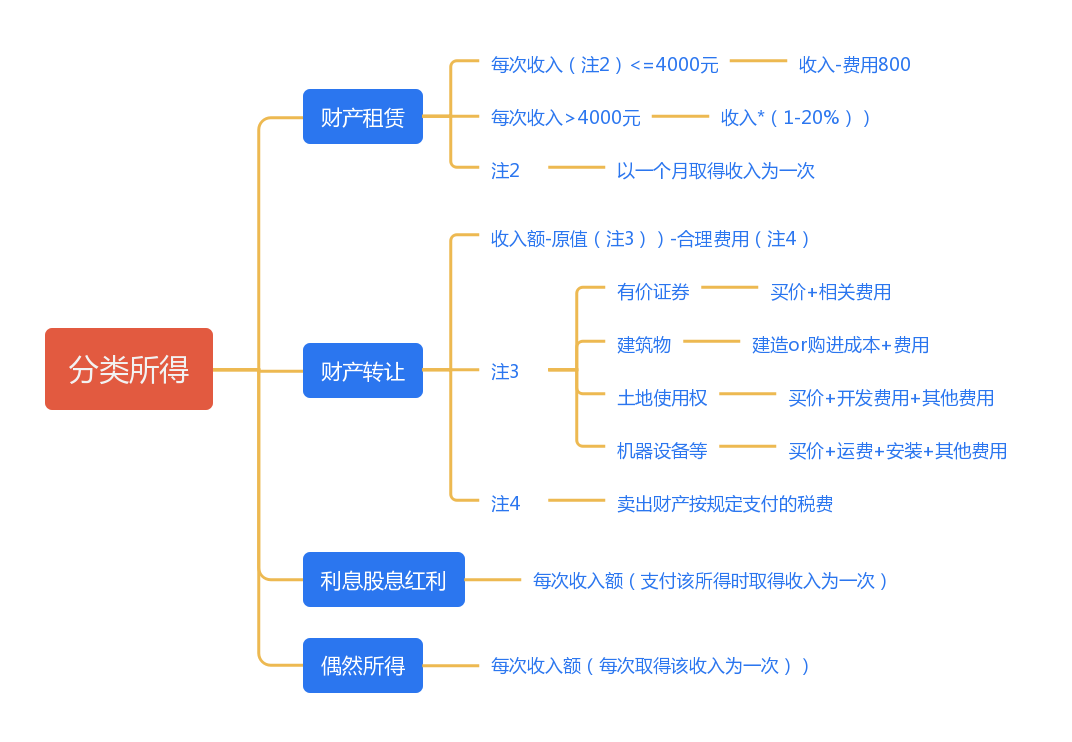 个人所得税重点难点讲解—经营所得应纳税所得额确定
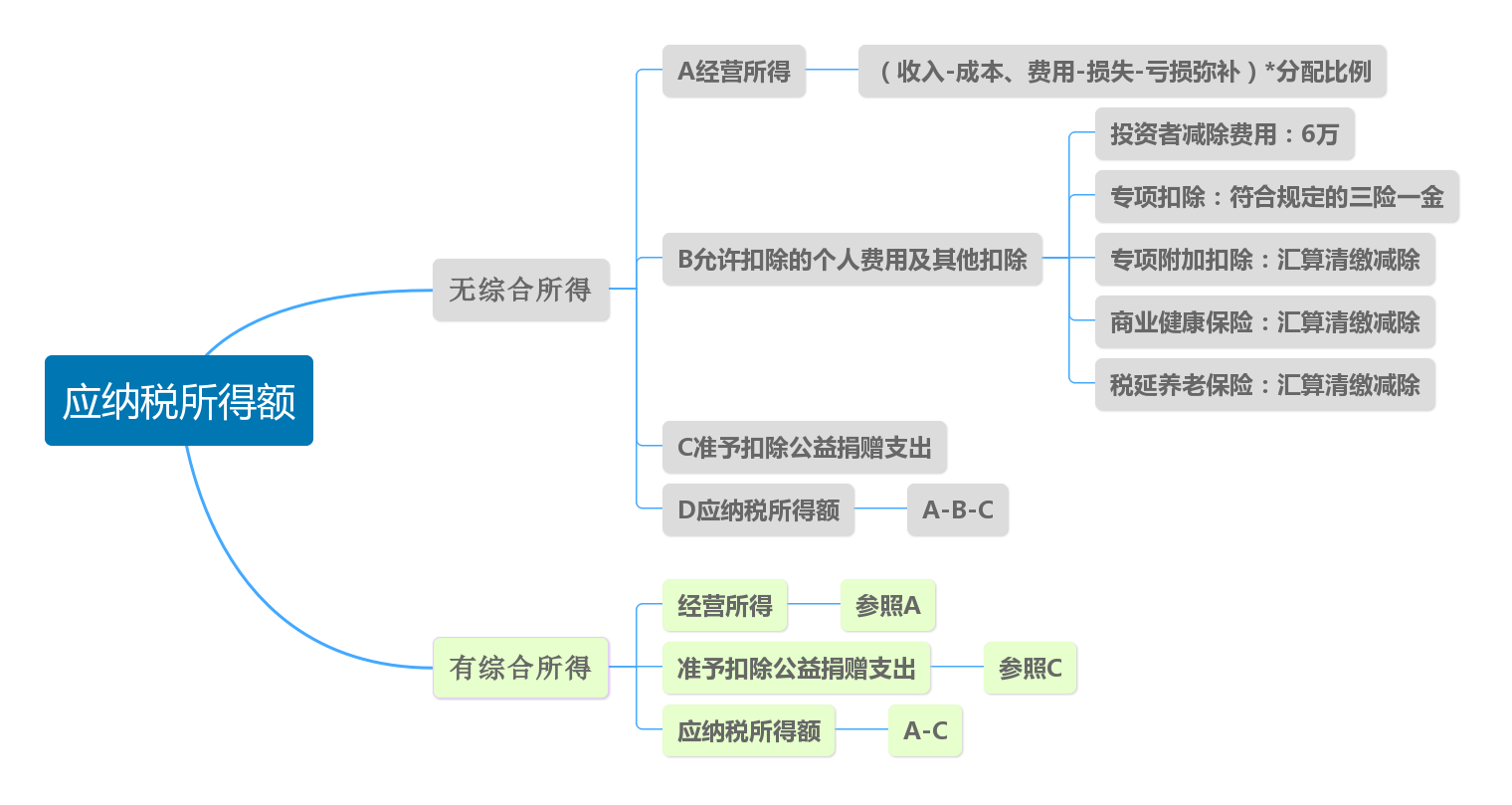 THANKS
谢谢参与